Sophistication of Verb Forms
Content Guide, pp. 52-55
Sophistication of Verb Forms
Children moved from the use of verbs in sentence fragments (i.e., omitting expected subjects and objects of verbs) through the repetitive use of simple verb forms (e.g., present, past, negation, and infinitives) to a range of more complex verb forms (e.g., modals, present participles, perfect tense verbs, and gerunds).
Personal routine 
EL
EO/P







       Not (yet) evident    Emerging       Developing	     Controlled
Controlled Verb Sophistication (EL):

Because you should brush you teeth. And then if you're done, you put water in your toothbrush. And then you start brushing your teeth all over again. Because it's so important.

 Use of modal, present participle, and gerund in addition to simple verbs
Developing Verb Sophistication (EL):

You know why you need to brush your teeth, friend? You need to brush your teeth, otherwise your teeth will all fall out. First you need to get all the germs out, and then drink some water and then spit it in the sink. And then you have a weird toothbrush. So you think. [Researcher: And can you tell him why he should do it?] Because your tooth will fell all out..

  Repetitive use of modals in addition to simple verbs and infinitives
Some inaccurate verb use (your tooth will fell)
Controlled Verb Sophistication (EO/P):

You should do it because you want your teeth to have no cavities. And as you get older, your parents won't help you. 
[Researcher: Now can you tell her how to do it because she doesn't know how?]  
You brush it like this. And then when you're done brushing it, you just rinse it out. And then if you have fluoride, you do it.

  Use of modal and present participle in addition to simple verbs and infinitives
Emerging Verb Sophistication (EL):

[Researcher: Tell your friend how to clean her teeth.] You want to brush your teeth. Just get you something. Then you put something to brush your teeth. And then you spit out the water in the sink. And then you brush your teeth again and spit the water again. [Researcher: And tell her why she should brush her teeth?] Because she not brush that teeth, she's going to fall off.

 Use of simple verb types (simple present tense, present progressive), infinitives, and negation in mostly complete sentences
Developing Verb Sophistication (EO/P):
He should do it because you want to have clean teeth. And if he doesn't know how to brush his teeth, then teach him because you won't know how to brush your teeth. And that's all. [Researcher: And can you tell him how to do it because he doesn't know how?] You have to brush your teeth with a toothbrush. And you could brush your teeth because you could lose your tooth..
  
 Repetitive use of modals in addition to simple verbs, infinitives, and negation
Emerging Verb Sophistication (EO/P):

So you have to brush your teeth because if you don't, then the cavities are going to get in your teeth. And then your teeth are going to rot. And then you won't have any more teeth and you're going to have to swallow food. [Researcher: Can you tell him how to do it?] You take a toothbrush and you put toothpaste on it. And then you put water on it and then you scrub your teeth with it..

  Use of simple verb types (simple present tense, present progressive), infinitives, and negation in complete sentences
No Evidence of Verb Sophistication (EL):

And he do it right. It go get dirty. 
[And can you tell him how to do it, because he doesn't know how?] 
Slow.

Use of simple verbs in sentence fragments
Errors in verb usage (do, go)
[Speaker Notes: For example, if we look at verb sophistication of explanations about a personal routine, we can identify and monitor the successive emergence, development and control of language.
EL kindergarteners
EO/P kindergarteners

No EO/P kindergarteners were coded at the Not Evident level for personal routines]
Sophistication of Verb Forms
No Evidence of Verb Sophistication (EL):

And he do it right. It go get dirty. 
[And can you tell him how to do it, because he doesn't know how?] 
Slow.

Use of simple verbs in sentence fragments
Errors in verb usage (do, go)
Personal routine 
EL








       Not (yet) evident    Emerging       Developing	 Controlled
[Speaker Notes: Prompt: “Pretend you’re talking to a friend who doesn’t know how to clean his/her teeth. When you’re ready, tell him how to do it and why he should do it.”

EL/K: Boy

No EO/P kindergarteners were coded at the Not Evident level for personal routines]
Sophistication of Verb Forms
Emerging Verb Sophistication (EL):

You want to brush your teeth. Just get you something. Then you put something to brush your teeth. And then you spit out the water in the sink. And then you brush your teeth again and spit the water again. 
[And tell her why she should brush her teeth?] 
Because she not brush that teeth, she's going to fall off.

 Use of simple verb types (simple present tense, present progressive), infinitives, and negation in mostly complete sentences
Mostly accurate usage of simple verbs (9 out of 11)
Emerging Verb Sophistication (EO/P):

So you have to brush your teeth because if you don't, then the cavities are going to get in your teeth. And then your teeth are going to rot. And then you won't have any more teeth and you're going to have to swallow food. 
[Can you tell him how to do it?] 
You take a toothbrush and you put toothpaste on it. And then you put water on it and then you scrub your teeth with it.

 Use of simple verb types (simple present tense, present progressive), infinitives, and negation in complete sentences
Personal routine 
EL
EO/P







       Not (yet) evident    Emerging       Developing		Controlled
[Speaker Notes: EL/K: Girl
EO/P K: Boy]
Sophistication of Verb Forms
Developing Verb Sophistication (EO/P):

He should do it because you want to have clean teeth. And if he doesn't know how to brush his teeth, then teach him because you won't know how to brush your teeth. And that's all. 
[And can you tell him how to do it because he doesn't know how?] 
You have to brush your teeth with a toothbrush. And you could brush your teeth because you could lose your tooth..
  
 Repetitive use of modals in addition to simple verbs, infinitives, and negation
Developing Verb Sophistication (EL):

You know why you need to brush your teeth, friend? You need to brush your teeth, otherwise your teeth will all fall out. First you need to get all the germs out, and then drink some water and then spit it in the sink. And then you have a weird toothbrush. So you think. 
[And can you tell him why he should do it?] 
Because your tooth will fell all out.

 Repetitive use of modals in addition to simple verbs and infinitives
Some inaccurate verb use (your tooth will fell)
Personal routine 
EL
EO/P







       Not (yet) evident    Emerging       Developing	 Controlled
[Speaker Notes: EL/K: Boy
EO/P K: Boy]
Sophistication of Verb Forms
Controlled Verb Sophistication (EO/P):

You should clean your teeth to have no cavities and make your teeth clean. And how you do it is that you put toothpaste on your toothbrush, and you brush your teeth. And just swish your mouth with water. And then you're done.

 Use of modal and present participle in addition to simple verbs and infinitives
Controlled Vocabulary Sophistication (EL):

Because you should brush your teeth. And then if you're done, you put water in your toothbrush. And then you start brushing your teeth all over again.
[And can you tell him why he should do it?]
Because it's so important.

 Use of modal, present participle, and gerund in addition to simple verbs
Personal routine 
EL
EO/P







       Not (yet) evident    Emerging       Developing	     Controlled
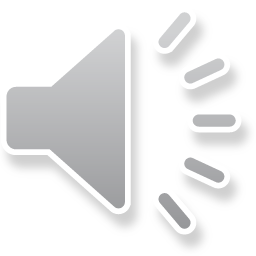 [Speaker Notes: EL/K: Boy
EO/P K: Boy]
Sophistication of Verb Forms
Children moved from the use of verbs in sentence fragments (i.e., omitting expected subjects and objects of verbs) through the repetitive use of simple verb forms (e.g., present, past, negation, and infinitives) to a range of more complex verb forms (e.g., modals, present participles, perfect tense verbs, and gerunds).
Academic task
EL
EO/P







    	Not (yet) evident    Emerging       Developing      Controlled
Controlled Verb Sophistication (EL):

You do it so it can help you find out how many there are in all and so you can learn more of the numbers. [Researcher: And can you tell her how to find out how many there are?] How many there are in all? There's six. There are in all. There're six. [Researcher: Can you tell her how you found that out?] I found that out by counting them..

  Use of modals and gerund in addition to simple verbs
Controlled Verb Sophistication (EO/P):

Using the cubes this way makes it easier to count. Say that they were all spread apart. If you lay them like this, one, two, three, four, five, six, seven, eight, it won't quite work. But if you have them stacked one, two, three, four, five, six, it'll be easier to count them all. 
[Can you tell her how to do it?] 
Let's say you had a bunch of cubes like this. Take two cubes and just press them together. Take another cube. Press it together. Take another cube. Press it together. Take another cube. Press it together. Take another cube. Press it together. And take another cube and press it together. That's how you would do it until you have all of them stacked together.

   Use of participles and modals in addition to simple verbs, infinitives, and negation
Developing Verb Sophistication (EL):

[Researcher: Can you tell her how to do it? Can you tell her why this way helps?] So you can learn and count. To learn and count when you grow, you could count and learn. [Researcher: Anything else?] And so you could get to the number two thousand. And to learn about all the numbers. And to show your mom and your dad and your brother or your uncles. And your grannies. Whoever you show them. [Researcher: Can you tell your friend how to do it?].
 
  Repetitive use of modals in addition to simple verbs
Developing Verb Sophistication (EO/P):

You said how to use cubes. [Researcher: So can you tell him?] Be very gentle with cubes. There's little squares of cubes in the middle. And then also, there's a lump up. So we can make them stack on top. And there's no bottom to cover cause we stack them. We put the fat part on top. We can put six on or seven or eight or nine. But I have six blue cubes that are plastic. Only blue. This is how you use cubes. [Researcher: Perfect! And can you tell her why this way helps?] Why this way helps is because they help you learn and guess numbers. If you just take two at a time, it will make four. One, two! And if you put them together, it will be two Unifix cubes. And if we put two more, it will be six. Two plus two plus two is six. [Researcher: Anything else?] Also there's erasers..

  Repetitive use of modals in addition to simple verbs
Emerging Verb Sophistication (EL):

Um it helps you count. [Researcher: Can you tell him how to do it to find out how many there are?]  Put them together.

  Use of simple verbs in complete sentences
Emerging Verb Sophistication (EO/P):

You have to put the cubes straight and each one top the other one. Then you count them. And then you'll know how many there are. [Researcher: And can you tell him why this way helps?] Because it will be better. It won't be crooked, or wiggly, or try to fall, or too big..

 Use of simple verb types (simple present tense, simple future tense), infinitives, and negation in complete sentences
No Evidence of Verb Sophistication (EL):

 Six.

  No verb use
[Speaker Notes: And for the academic task…
Kindergarten ELs
Kindergarten EO/Ps

No EO/P kindergarteners were coded at the Not Evident level for the academic task]
Sophistication of Verb Forms
No Evidence of Verb Sophistication (EL):


 Six.

  No verb use
Academic task
EL








    	Not (yet) evident    Emerging       Developing      Controlled
[Speaker Notes: Prompt: “Pretend you’re talking to a friend who has never done this activity. When you’re ready, tell him how to do it and why using the cubes this way helps.”

EL/K: Girl

No EO/P kindergarteners were coded at the Not Evident level for the academic task.]
Sophistication of Verb Forms
Emerging Verb Sophistication (EO/P):

You have to put the cubes straight and each one top the other one. Then you count them. And then you'll know how many there are. 
[And can you tell him why this way helps?] 
Because it will be better. It won't be crooked, or wiggly, or try to fall, or too big.

 Use of simple verb types (simple present tense, simple future tense), infinitives, and negation in complete sentences
Emerging Verb Sophistication (EL):

It helps you count. 
[Can you tell him how to do it to find out how many there are?]  
Put them together.

 Use of simple verbs in complete sentences
Academic task
EL
EO/P







    	Not (yet) evident    Emerging       Developing      Controlled
[Speaker Notes: EL/K: Boy
EO/P K: Boy]
Sophistication of Verb Forms
Developing Verb Sophistication (EO/P):

Be very gentle with cubes. There's little squares of cubes in the middle. And then also, there's a lump up. So we can make them stack on top. And there's no bottom to cover ’cause we stack them. We put the fat part on top. We can put six on or seven or eight or nine. But I have six blue cubes that are plastic. Only blue. This is how you use cubes. 
[And can you tell her why this way helps?] 
Why this way helps is because they help you learn and guess numbers. If you just take two at a time, it will make four. One, two! And if you put them together, it will be two Unifix cubes. And if we put two more, it will be six. Two plus two plus two is six. 
[Anything else?] 
Also there's erasers.

 Repetitive use of modals in addition to simple verbs
Developing Verb Sophistication (EL):

So you can learn and count. To learn and count when you grow, you could count and learn. 
[Anything else?] 
And so you could get to the number two thousand. And to learn about all the numbers. And to show your mom and your dad and your brother or your uncles. And your grannies. Whoever you show them. 

 Repetitive use of modals in addition to simple verbs
Academic task
EL
EO/P







    	Not (yet) evident    Emerging       Developing      Controlled
[Speaker Notes: EL/K: Girl
EO/P K: Girl]
Sophistication of Verb Forms
Controlled Verb Sophistication (EO/P):

Using the cubes this way makes it easier to count. Say that they were all spread apart. If you lay them like this, one, two, three, four, five, six, seven, eight, it won't quite work. But if you have them stacked one, two, three, four, five, six, it'll be easier to count them all. 
[Can you tell her how to do it?] 
Let's say you had a bunch of cubes like this. Take two cubes and just press them together. Take another cube. Press it together. Take another cube. Press it together. Take another cube. Press it together. Take another cube. Press it together. And take another cube and press it together. That's how you would do it until you have all of them stacked together.

 Use of participles and modals in addition to simple verbs, infinitives, and negation
Controlled Vocabulary Sophistication (EL):

You do it because so it can help you find out how many there are in all and so you can learn more of the numbers. 
[And can you tell her how to find out how many there are?] 
How many there are in all? There's six. There are in all. There are six. 
[Can you tell her how you found that out?] 
I found that out because I was counting them. By counting them.

 Use of modals and gerund in addition to simple verbs
Academic task
EL
EO/P







    	Not (yet) evident    Emerging       Developing      Controlled
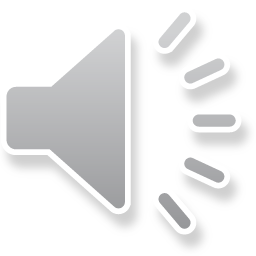 [Speaker Notes: EL/K: Girl
EO/P K: Girl

Note: “using the cubes this way” is repeated from the prompt, so does not count as a gerund]
Sophistication of Verb Forms
Children moved from the use of verbs in sentence fragments (i.e., omitting expected subjects and objects of verbs) through the repetitive use of simple verb forms (e.g., present, past, negation, and infinitives) to a range of more complex verb forms (e.g., modals, present participles, perfect tense verbs, and gerunds).
Personal routine 
EL
EO/P







       Not (yet) evident    Emerging       Developing	     Controlled
Controlled Verb Sophistication (EL):

Why should she do it? She could clean her teeth um by getting her toothbrush and then put a little bit of paste. Then get a little bit of water and start brushing your teeth. And when she's done, to clean her mouth with a little bit of water and then clean her mouth. And she should do it so her mouth doesn't smells bad and her teeth could always be clean and. And so they won't say you don't brush your teeths.

   Use of gerunds, modals, and participles in addition to simple verbs, infinitives, and negation
Mostly correct verb use (at least 80%)
Controlled Verb Sophistication (EO/P):

She should do it by getting a toothbrush and cleaning it because it can have germs on it. So you wash it with water. You put toothpaste. Then clean your bottom teeth and your top teeth. Then after you do that, if you have mouthwash, you could use that and you could floss too. You should do it because you don't want to get cavities and go to the dentist.

  Use of gerunds and modals in addition to simple verbs, infinitives, and negation
Developing Verb Sophistication (EL):

I will tell her that you should brush your teeth so it will get all healthy and you won't get germs or cavities. And I should tell her how to do it by putting toothpaste, water. Brush really good and wash your tongue. And then put water in it and then spit it out. And that's all I will tell her, to a friend.

 Use of gerunds, modals, and participles in addition to simple verbs, infinitives, and negation
Mostly correct verb use (at least 80%)
Developing Verb Sophistication (EO/P):

Okay, how he should do it? Okay, you need to get your toothbrush. Clean it with water. Brush it however you want, but you need to still brush it. And you should do it because you don't want your teeth to get dirty and to fall off and to get cavities.
  
 Repetitive use of modals in addition to simple verbs, infinitives, and negation
Emerging Verb Sophistication (EL):

You get your brush. You get your hand. Put something like those. Then put your hand in your mouth and then you shake it in your mouth. Then you have to brush them because if you do not brush them, will be ugly like that. Then if you do brush your teeth all day, your teeth will be happy.

 Use of simple verbs (simple present tense and simple future tense), infinitives, and negation in complete sentences
Emerging Verb Sophistication (EO/P):

You first get a toothbrush. Put it under water. And then put toothpaste on it but not too much. And you do top to bottom. I usually do right to left. And then you wash your toothbrush. And you get water in your mouth and spit it out. That's how I do it. And why I do it is to stay healthy and to not get cavities and to make sure germs don't go in and go all over.

Use of simple verbs, infinitives, and negation in complete sentences
[Speaker Notes: For example, if we look at vocabulary sophistication of explanations about a personal routine, we can identify and monitor the successive emergence, development and control of language.
EL/3rd graders
EO/P 3rd graders

No EL or EO/P 3rd graders’ responses were coded at the Not Evident level]
Sophistication of Verb Forms
Personal routine 









       Not (yet) evident    Emerging       Developing	 Controlled
N/A
[Speaker Notes: Prompt: “Pretend you’re talking to a friend who doesn’t know how to clean his/her teeth. When you’re ready, tell him how to do it and why he should do it.”

No EL or EO/P 3rd graders’ responses were coded at the Not Evident level.]
Sophistication of Verb Forms
Emerging Verb Sophistication (EL):

You get your brush. You get your hand. Put something like those. Then put your hand in your mouth and then you shake it in your mouth. Then you have to brush them because if you do not brush them, will be ugly like that. Then if you do brush your teeth all day, your teeth will be happy.

 Use of simple verbs (simple present tense and simple future tense), infinitives, and negation in complete sentences
Emerging Verb Sophistication (EO/P):

You first get a toothbrush. Put it under water. And then put toothpaste on it but not too much. And you do top to bottom. I usually do right to left. And then you wash your toothbrush. And you get water in your mouth and spit it out. That's how I do it. And why I do it is to stay healthy and to not get cavities and to make sure germs don't go in and go all over.

 Use of simple verbs, infinitives, and negation in complete sentences
Personal routine 
EL
EO/P







       Not (yet) evident    Emerging       Developing	     Controlled
[Speaker Notes: EL/3rd: Boy
EO/P 3rd: Girl]
Sophistication of Verb Forms
Developing Verb Sophistication (EL):

She should do it because her teeth are going to get yellow and she's going to smell bad with her teeth when she talks. And she may have a cavity. And she has to know also to brush her teeth like a circle. Then you brush it right here. You brush it on your right there. Then you brush it on your tongue so your tongue can be clean too. 
[Anything else?] 
She has to do it because when she talks, she spit it out.

 Use of modals in addition to simple verb types (simple present tense, present progressive), infinitives, and negation
Some inaccurate verb use (when she talks, she spit it out)
Developing Verb Sophistication (EO/P):

Okay, how he should do it? Okay, you need to get your toothbrush. Clean it with water. Brush it however you want, but you need to still brush it. And you should do it because you don't want your teeth to get dirty and to fall off and to get cavities.
  
 Repetitive use of modals in addition to simple verbs, infinitives, and negation
Personal routine 
EL
EO/P







       Not (yet) evident    Emerging       Developing	 Controlled
[Speaker Notes: EL/3rd: Girl
EO/P 3rd: Boy

Note: “should” is repeated from prompt, so does not count as a modal for our rating purposes]
Sophistication of Verb Forms
Controlled Vocabulary Sophistication (EL):

Why should she do it? She could clean her teeth by getting her toothbrush and then put a little bit of paste. Then get a little bit of water and start brushing your teeth. And when she's done, to clean her mouth with a little bit of water and then clean her mouth. And she should do it so her mouth doesn't smells bad and her teeth could always be clean. And so they won't say you don't brush your teeths.

 Use of gerunds, modals, and participles in addition to simple verbs, infinitives, and negation
Mostly correct verb use (at least 80%)
Controlled Verb Sophistication (EO/P):

She should do it by getting a toothbrush and cleaning it because it can have germs on it. So you wash it with water. You put toothpaste. Then clean your bottom teeth and your top teeth. Then after you do that, if you have mouthwash, you could use that and you could floss too. You should do it because you don't want to get cavities and go to the dentist.

   Use of gerunds and modals in addition to simple verbs, infinitives, and negation
Personal routine 
EL
EO/P







       Not (yet) evident    Emerging       Developing	     Controlled
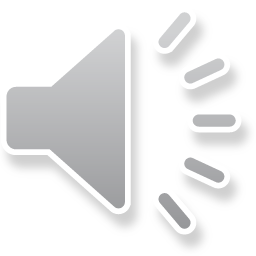 [Speaker Notes: EL/3rd: Girl
EO/P 3rd: Girl

Note: First use of “should” in EL response is repeated from prompt]
Sophistication of Verb Forms
Children moved from the use of verbs in sentence fragments (i.e., omitting expected subjects and objects of verbs) through the repetitive use of simple verb forms (e.g., present, past, negation, and infinitives) to a range of more complex verb forms (e.g., modals, present participles, perfect tense verbs, and gerunds).
Academic task
EL
EO/P







    	Not (yet) evident    Emerging       Developing      Controlled
Controlled Verb Sophistication (EL):

Using the cubes to count it's easy because you could count with your fingers, but sometimes when you count with your fingers you get confused. And so you could use cubes so you could, you already know, because when you get confused with the cubes, now you can count them again. And that's why. You could use this cubes this way because when you're putting all together, you're counting when you're putting it together.

 Use of modals and participle in addition to simple verb types (simple present tense, present progressive) and infinitive
Controlled Verb Sophistication (EO/P):

You can do it whatever strategy you want, but if you're doing it my strategy, you can do one, two, three, four, five and then make a block. Like that. And then you can do another five, or you can just add on. But once you do the other five, you can connect them. Keep on doing it until they're all in tens. And if you have five left over, and there's five tens, that'll be fifty-five. It helps because it's easy if you know how to count by tens. And it's faster than counting by one and then two, three, four, five.

 Use of modals and participle in addition to simple verbs (simple present tense, simple future tense) and negation
Developing Verb Sophistication (EL):

You need to put all in one color, and so you could get them all together. And then you could count them. So she could count them.
 
 Repetitive use of modals in addition to simple verbs and infinitives
Developing Verb Sophistication (EO/P):

So what you should do is you should put them in each color, and then you count how many in each color. And then how much I got was I had ten in each. So I think I got forty-eight. It helped me to get my answers because I can count them one by one, or two by two, or by a number.

 Repetitive use of modals in addition to simple verbs and infinitives
Emerging Verb Sophistication (EL):

My teacher told me that I just have to help you do these things.. You have to, I'm going to break them apart and you have to count them by colors and match them together. So if you have to use this, you have to connect them together because it's easier how to do it. And my teacher told me to tell you that.

 Use of simple verb types (simple present tense, simple past tense, present progressive) and infinitives in complete sentences
Emerging Verb Sophistication (EO/P):

I grouped them by tens. And then after I counted how many groups there were, and I got five. And five tens equals fifty. There was fifty cubes. And it's easier this way because it's a friendly number so it's faster and more efficient to count them and group them by tens.

 Use of simple verbs (present and past tense) and infinitives in complete sentences
[Speaker Notes: And for the academic task…
3rd graders ELs
3rd graders EO/Ps


No EL or EO/P 3rd graders’ responses were coded at the Not Evident level]
Sophistication of Verb Forms
Academic task









    	Not (yet) evident    Emerging       Developing      Controlled
N/A
[Speaker Notes: Prompt: “Pretend you’re talking to a friend who has never done this activity. When you’re ready, tell him how to do it and why using the cubes this way helps.”


No EL or EO/P 3rd graders’ responses were coded at the Not Evident level]
Sophistication of Verb Forms
Emerging Verb Sophistication (EO/P):

I grouped them by tens. And then after I counted how many groups there were, and I got five. And five tens equals fifty. There was fifty cubes. And it's easier this way because it's a friendly number so it's faster and more efficient to count them and group them by tens.

 Use of simple verbs (present and past tense) and infinitives in complete sentences
Emerging Verb Sophistication (EL):

My teacher told me that I just have to help you do these things. I'm going to break them apart and you have to count them by colors and match them together. So if you have to use this, you have to connect them together because it's easier how to do it. And my teacher told me to tell you that.

 Use of simple verb types (simple present tense, simple past tense, present progressive) and infinitives in complete sentences
Academic task
EL
EO/P







    	Not (yet) evident    Emerging       Developing      Controlled
[Speaker Notes: EL/3rd: Girl
EO/P 3rd: Girl]
Sophistication of Verb Forms
Developing Verb Sophistication (EO/P):

So what you should do is you should put them in each color, and then you count how many in each color. And then how much I got was I had ten in each. So I think I got forty-eight. It helped me to get my answers because I can count them one by one, or two by two, or by a number.

 Repetitive use of modals in addition to simple verbs and infinitives
Developing Verb Sophistication (EL):

You need to put them all in one color, and so you could get them all together. And then you could count them. 
[And why does using the cubes this way help her?] 
So she could count them.
 
 Repetitive use of modals in addition to simple verbs and infinitives
Academic task
EL
EO/P







    	Not (yet) evident    Emerging       Developing      Controlled
[Speaker Notes: EL/3rd: Girl
EO/P 3rd: Girl]
Sophistication of Verb Forms
Controlled Verb Sophistication (EL):

Using the cubes to count it's easy because you could count with your fingers, but sometimes when you count with your fingers you get confused. And so you could use cubes so you could, you already know, because when you get confused with the cubes, now you can count them again. And that's why. You could use this cubes this way because when you're putting all together, you're counting when you're putting it together.

 Use of modals and participles in addition to simple verb types (simple present tense, present progressive) and infinitive
Controlled Verb Sophistication (EO/P):

It can help this way because well you see, this way you can easily remember how many of these they are. So for instance, you can stack up five. It's not too high that it would tip over easily. And you can easily remember, when you're done with the five stack, you can just lock it in your brain. OK I've got five in a stack. When I get another stack, I'll have ten. And you can just remember that basically and just lock it in your head basically. 

 Use of modals and participle in addition to simple verbs (simple present tense, simple future tense) and negation
Academic task
EL
EO/P







    	Not (yet) evident    Emerging       Developing      Controlled
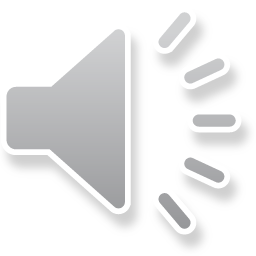 [Speaker Notes: EL/3rd: Girl
EO/P 3rd: Girl

Note: In EL example, “Using” is repeated directly from the prompt]
Sophistication of Verb Forms
Children moved from the use of verbs in sentence fragments (i.e., omitting expected subjects and objects of verbs) through the repetitive use of simple verb forms (e.g., present, past, negation, and infinitives) to a range of more complex verb forms (e.g., modals, present participles, perfect tense verbs, and gerunds).
Personal routine 
EL
EO/P







       Not (yet) evident    Emerging       Developing	     Controlled
Controlled Verb Sophistication (EL):

He should clean his teeth because, like I said that you could get cavities. Your teeth could change color. So you want to eat more junk food. First you get a toothbrush and then put toothpaste on it. And then you start washing your mouth. And then start cleaning your teeth. And then when you think your teeth are clean, then you gargle with water. And then when you finish gargling with all that, you start flossing your teeth.

   Use of gerunds, participle, and modal in addition to simple verb types
Controlled Verb Sophistication (EO/P):

So first you should get some water for after you finish brushing your teeth. And then take your toothbrush and wet it and put toothpaste on and put it in your mouth and scrub your back teeth with the brush part and then your front teeth. And then rinse your tongue out with the brush and then just spit out and drink some water. And you should do it to clean your teeth so you don't get any cavities because that would hurt because you would have to get your teeth drilled through, and also to clean out all the foods and so your breath doesn't stink.

  Use of modals, gerund, and participle in addition to simple verb types
Developing Verb Sophistication (EL):

You should clean your teeth because you could have germs in there and you don't want to have yellow teeth or food stuck to your teeth. And you should first get a toothpaste and a toothbrush. Put the toothpaste on the toothbrush. And then you grab a toothbrush and start scrubbing your teeth. And then you get some water. And don't drink it though. You put it on your mouth and then you just start shaking in your mouth. And then you spit it out. And then you can use mouthwash too. And flossing.

  Use of modal in addition to simple verbs and infinitives
Developing Verb Sophistication (EO/P):

This is how you clean your teeth. First you get a little flosser or you get a string from a flosser box and then you put it in between your teeth on each of your teeth. And then you put toothpaste on a toothbrush and you scrub one quarter of your mouth for thirty seconds and then the other and then the other and then the other until you've completed your two minutes. You don't want to get cavities and you don't want your dentist to be mad with you. And it looks really weird if you have a lot of cavities and it's sort of something to be proud of if you don't have any cavities.
  
 Use of present perfect tense in addition to simple verbs, infinitives, and negation
Emerging Verb Sophistication (EL):

Well, you get a toothbrush. If you don't have one, then go to the store and get one. Get toothpaste. Put the toothpaste on the toothbrush and brush all of your teeth good. And get all the food out of them and yeah. [Researcher: and why he should do it?] To be clean. So he doesn't get cavities. And yeah. [Researcher: anything else?] No.

 Use of simple verbs (present and future tense) and infinitives in complete sentences
Emerging Verb Sophistication (EO/P):

Put toothpaste on your toothbrush and brush your teeth really good. Brush for at least thirty seconds. No, at least one minute. I'd say one minute. And brush teeth because you don't want your personal hygiene to get really bad.

 Use of simple verbs, infinitives, and negation in complete sentences
[Speaker Notes: For example, if we look at vocabulary sophistication of explanations about a personal routine, we can identify and monitor the successive emergence, development and control of language.
EL/5th graders
EO/P 5th graders

No EL or EO/P 5th graders’ responses were coded at the Not Evident level.]
Sophistication of Verb Forms
Personal routine 









       Not (yet) evident    Emerging       Developing	 Controlled
N/A
[Speaker Notes: Prompt: “Pretend you’re talking to a friend who doesn’t know how to clean his/her teeth. When you’re ready, tell him how to do it and why he should do it.”

No EL or EO/P 5th graders’ responses were coded at the Not Evident level.]
Sophistication of Verb Forms
Emerging Verb Sophistication (EL):

I'll tell her to go to dentist and look her teeth and they'll give her toothpaste. And tell her mom to buy her a toothpaste on and then to clean her teeth every single day. 

 Use of simple verbs (present and future tense) and infinitives in complete sentences
Emerging Verb Sophistication (EO/P):

Well, you get a toothbrush. If you don't have one, then go to the store and get one. Get toothpaste. Put the toothpaste on the toothbrush and brush all of your teeth good. And get all the food out of them. 
[And why he should do it?] 
To be clean. So he doesn't get cavities.

 Use of simple verbs, infinitives, and negation in complete sentences
Personal routine 
EL
EO/P







       Not (yet) evident    Emerging       Developing		 Controlled
[Speaker Notes: EL/5th: Boy
EO/P 5th: Boy]
Sophistication of Verb Forms
Developing Verb Sophistication (EO/P):

This is how you clean your teeth. First you get a little flosser or you get a string from a flosser box and then you put it in between your teeth on each of your teeth. And then you put toothpaste on a toothbrush and you scrub one quarter of your mouth for thirty seconds and then the other and then the other and then the other until you've completed your two minutes. You don't want to get cavities and you don't want your dentist to be mad with you. And it looks really weird if you have a lot of cavities and it's sort of something to be proud of if you don't have any cavities.

 Use of present perfect tense in addition to simple verbs, infinitives, and negation
Developing Verb Sophistication (EL):

You have to clean your teeth for they could be clean. And you have to get the brush and do it like this.

 Use of modal in addition to simple verbs and infinitives
Personal routine 
EL
EO/P







       Not (yet) evident    Emerging       Developing	 Controlled
[Speaker Notes: EL/5th: Boy
EO/P 5th: Girl]
Sophistication of Verb Forms
Controlled Vocabulary Sophistication (EL):

She should clean her teeth by getting the toothbrush and putting some toothpaste. And add a little bit of water, and do it in circles and everywhere, and also the top cause you don't want food on the top. Then when you're done cleaning your teeth, just put water in your mouth and do bubbles. Then spit it out into the sink. You should clean your teeth because it protects your teeth and it helps it keep it white and your mouth not smelly. 

 Use of gerunds, participle, and modals in addition to simple verb types
Controlled Verb Sophistication (EO/P):

So first you should get some water for after you finish brushing your teeth. And then take your toothbrush and wet it and put toothpaste on and put it in your mouth and scrub your back teeth with the brush part and then your front teeth. And then rinse your tongue out with the brush and then just spit out and drink some water. And you should do it to clean your teeth so you don't get any cavities because that would hurt because you would have to get your teeth drilled through, and also to clean out all the foods and so your breath doesn't stink.

 Use of modals, gerund, and participle in addition to simple verb types
Personal routine 
EL
EO/P







       Not (yet) evident    Emerging       Developing	     Controlled
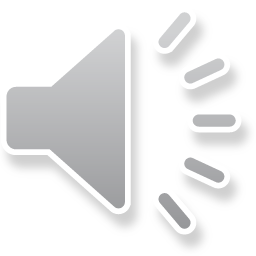 [Speaker Notes: EL/5th: Girl
EO/P 5th: Boy]
Sophistication of Verb Forms
Children moved from the use of verbs in sentence fragments (i.e., omitting expected subjects and objects of verbs) through the repetitive use of simple verb forms (e.g., present, past, negation, and infinitives) to a range of more complex verb forms (e.g., modals, present participles, perfect tense verbs, and gerunds).
Academic task
EL
EO/P







    	Not (yet) evident    Emerging       Developing      Controlled
Controlled Verb Sophistication (EL):

He should do it like this because it'll make it a lot easier instead of counting every single cube altogether. So it's better if you make it with the same color of piles to make it easier because if you put all the colors together, then if you just keep on counting one by one, whichever order, you might count the same one twice, and you might get the wrong answers. It's better because piles make it more organized by the same colors or numbers. And it'll make it a lot more organized so that's why.

  Use of modals, gerunds, and participle in addition to simple verbs and negation
Controlled Verb Sophistication (EO/P):

I used the cube because I imagine it as a thing like whatever you like, like a candy or a popsicle. And I just imagined splitting them with everything. And it helps me by remembering more. And I think you should use it since it would help you a lot if you do skip counting because it would go faster and you'd have more time to do stuff. You could use them in probably twos fours six tens fives, whatever number you really can count by.

  Use of gerunds and modal in addition to simple verbs and infinitive
Developing Verb Sophistication (EL):

You should use it like this because it's an easier way. Or you can separate them. And skip count by tens because if you put it in random numbers, you have to count them to see what number you'll get. And you should pair it in tens for you can get your answer. It helps you because if you put them in random numbers, you would not know what number you'll get. And the pairs of tens that you could use will help you more than put them in random numbers.
 
  Repetitive use of modals in addition to simple verbs (present tense, future tense), infinitives, and negation
Some inaccurate verb use (more than put them)
Developing Verb Sophistication (EO/P):

You can take the cubes and put them into stacks of ten. And then make as many stacks of ten as you can. And then you can line them up and then count them. And there were ten stacks, which is a hundred. And it helped me this way because if I'm counting them one by one, I might miss which one I'm on and then have to start all over. And that would take a long time, and it would also take a lot longer than this would. And this is an easier way.

 Repetitive use of modals in addition to simple verb types (simple present, simple past, present progressive) and infinitives
Emerging Verb Sophistication (EL):

I will tell him to use the cubes like this because it's kind of easier to count because it's going to be like a big line. And it's better like this because it makes a little more space.

  Use of simple verbs (present and future tense) and infinitives in complete sentences
Emerging Verb Sophistication (EO/P):

First you have your pile. You count by ones where each cube represents one. So you just count up to ten. And then you grab and you put it in a pile. And then you do it for each of them and you just do it until there's no more left. And then you just count it up by how many you put in the pile, and then you'll get the answer.

 Use of simple verbs (present and future tense) and infinitives in complete sentences
[Speaker Notes: And for the academic task…
5th graders/ELs
5th graders EO/Ps

No EL or EO/P 5th graders’ responses were coded at the Not Evident level.]
Sophistication of Verb Forms
Academic task









    	Not (yet) evident    Emerging       Developing      Controlled
N/A
[Speaker Notes: Prompt: “Pretend you’re talking to a friend who has never done this activity. When you’re ready, tell him how to do it and why using the cubes this way helps.”

No EL or EO/P 5th graders’ responses were coded at the Not Evident level.]
Sophistication of Verb Forms
Emerging Verb Sophistication (EO/P):

How to use the cubes to count is to sometimes have them in a group. Like stack a couple and then count by twos or also just count by ones. But if you stack five, or you just count five and put them in little separate groups, it's a little faster. You just grab five like one, two, three, four, five and then you put it right here, and one, two, three, four, five and put it right there. And I'll count at the end, like five, ten, fifteen, twenty, twenty-five, thirty, thirty-five.

 Use of simple verbs (present and future tense) and infinitives in complete sentences
Emerging Verb Sophistication (EL):

I will tell him to use the cubes like this because it's kind of easier to count because it's going to be like a big line. And it's better like this because it makes a little more space.

 Use of simple verbs (present and future tense) and infinitives in complete sentences
Academic task
EL
EO/P







    	Not (yet) evident    Emerging       Developing      Controlled
[Speaker Notes: EL/5th: Boy
EO/P 5th: Boy]
Sophistication of Verb Forms
Developing Verb Sophistication (EL):

You should use it like this because it's an easier way. Or you can separate them. And skip count by tens because if you put it in random numbers, you have to count them to see what number you'll get. And you should pair it in tens for you can get your answer. It helps you because if you put them in random numbers, you would not know what number you'll get. And the pairs of tens that you could use will help you more than put them in random numbers.
 
 Repetitive use of modals in addition to simple verbs (present tense, future tense), infinitives, and negation
Some inaccurate verb use (more than put them)
Developing Verb Sophistication (EO/P):

You can take the cubes and put them into stacks of ten. And then make as many stacks of ten as you can. And then you can line them up and then count them. And there were ten stacks, which is a hundred. And it helped me this way because if I'm counting them one by one, I might miss which one I'm on and then have to start all over. And that would take a long time, and it would also take a lot longer than this would. And this is an easier way.

Repetitive use of modals in addition to simple verb types (simple present, simple past, present progressive) and infinitives
Academic task
EL
EO/P







    	Not (yet) evident    Emerging       Developing      Controlled
[Speaker Notes: EL/5th: Girl
EO/P 5th: Girl]
Sophistication of Verb Forms
Controlled Vocabulary Sophistication (EL):

She should clean her teeth by getting the toothbrush and putting some toothpaste. And add a little bit of water, and do it in circles and everywhere, and also the top because you don't want food on the top. Then when you're done cleaning your teeth, just put water in your mouth and do bubbles. Then spit it out into the sink. You should clean your teeth because it protects your teeth and it helps it keep it white and your mouth not smelly. 

 Use of modals, gerunds, and participle in addition to simple verbs and negation
Controlled Verb Sophistication (EO/P):

You group them into ten by either putting them in just piles or connecting them. And you should do it this way because it's probably one of the easiest number, common number, to get to the answer.

 Use of gerunds and modal in addition to simple verbs and infinitive
Academic task
EL
EO/P







    	Not (yet) evident    Emerging       Developing      Controlled
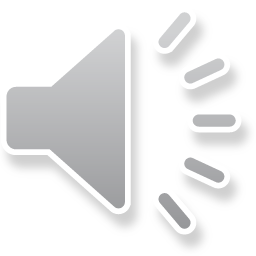 [Speaker Notes: EL/5th: Girl
EO/P 5th: Girl]